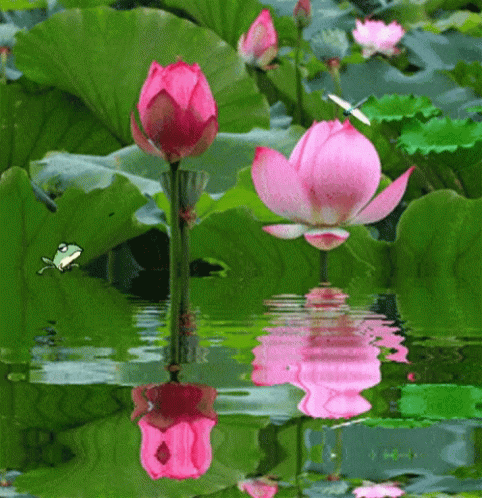 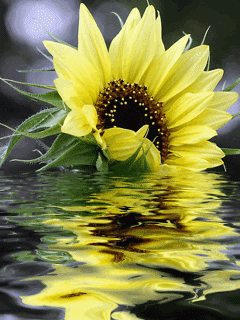 আজকের পাঠে সবাইকে
 স্বাগত
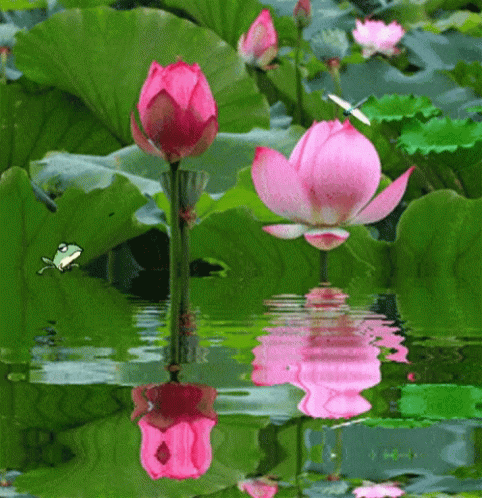 পরিচিতি
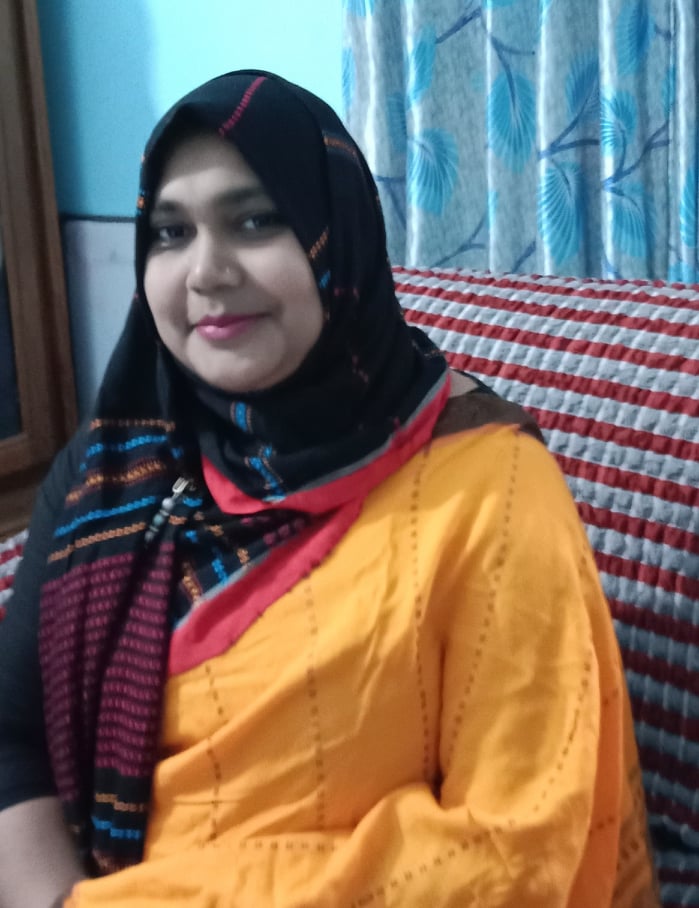 সালমা আকতার লিপি
সহকারী শিক্ষক
পূর্ব চর উরিয়া সঃপ্রাঃবিঃ
সদর,নোয়াখালী।
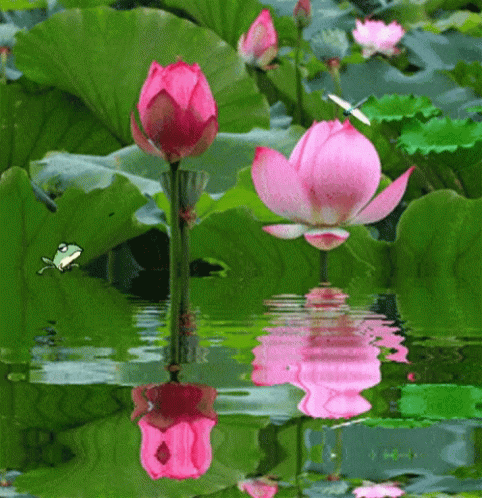 পাঠ পরিচিতি
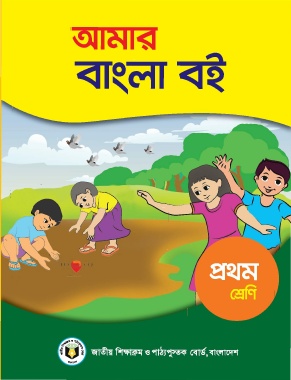 শ্রেণি- প্রথম
বিষয় – বাংলা
পাঠ- ১
পাঠের শিরোনাম – আমার পরিচয়
শিখনফল
শোনা-  ৩.১.১ পরিচয়মূলক  কথোপকথন শুনে বুঝতে পারবে। 
                 ৩.২.২ পরিচিত ব্যক্তির নাম শুনে মনে রাখতে পারবে।
    বলা-   ২.৫.১ পরিচয়মূলক কথোপকথনে অংশগ্রহণ করতে পারবে।
এসো ভিডিওটি দেখি -
https://www.youtube.com/watch?v=bPWY1FxgD98
ছবির মাধ্যমে আলোচনা
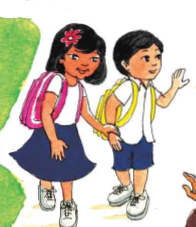 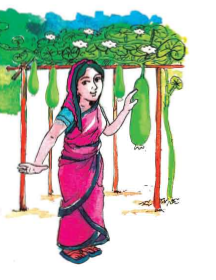 ছেলে ও মেয়ে
মা
ছবির মাধ্যমে আলোচনা
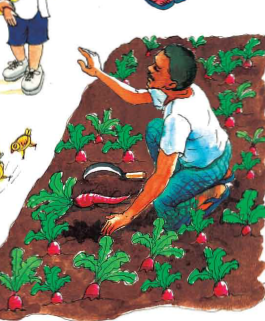 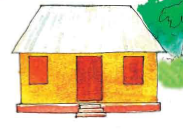 বাড়ি
বাবা সবজি বাগানে কাজ করছে।
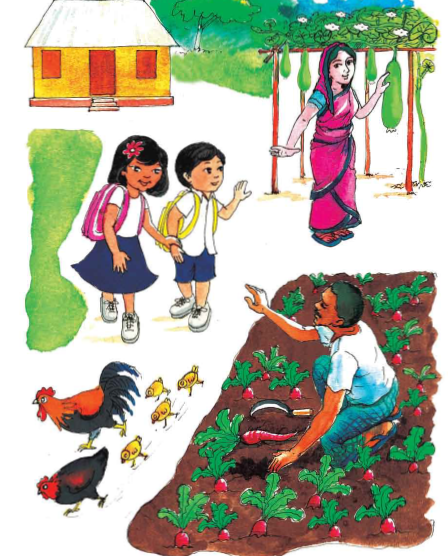 পাঠ্যবই সংযোগ
একক কাজ
শিক্ষার্থীরা নিজের সম্পর্কে বলবে ও শ্রেণিতে প্রত্যেক শিক্ষার্থীদের নাম বলবে।
জোড়ায়  কাজ
দুইজন করে শিক্ষার্থী প্রত্যেকে  একে  অপরের পরিচয় ও বিভিন্ন সম্পর্কে বলবে।
মূল্যায়ন
দুজন করে শিক্ষার্থীকে তাদের পরিচয়মূলক কথোপকথন করতে দিব।
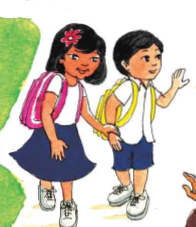 বাড়ির কাজ
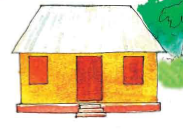 বাড়িতে ভাই বোনদের সাথে পরিচয়মূলক কথোপকথন করবে।
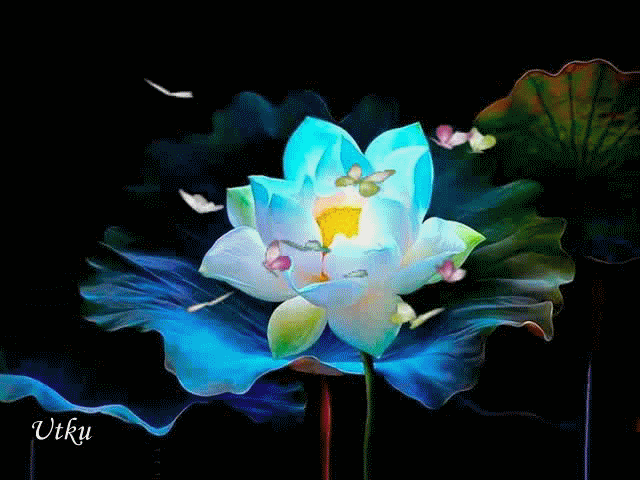 সবাইকে
ধন্যবাদ